Форма, силует та лінії в костюмі
композиція_костюму
Величина форми одягу
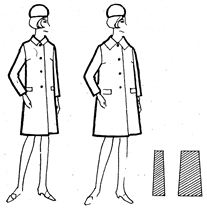 Зміна маси  форми залежно від величини форми
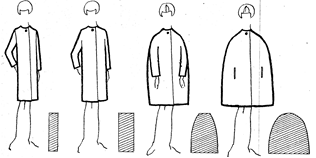 Зміна маси форми від ступеня лінійності та об'ємності форми
Зміна маси форми від ступеня заповнення форми оздобленням, деталями
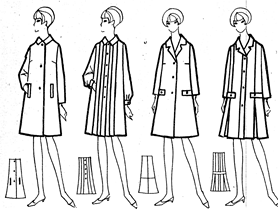 Зміна маси форми від кольору та рисунку матеріалу
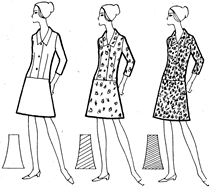 Зміна маси форми при її співставленні з деталями
Варіанти форм по пластиці поверхні
Силуети в одязі - фронтальний, профільний
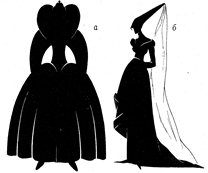 Висота та характер плечової лінії
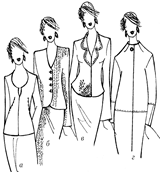 Рівень розміщення лінії талії
Дякую за увагу!